Core20PLUS5 Handbook
Project overview
Healthcare Inequalities Improvement Team
[Speaker Notes: Standard title slide]
Case for development
Purpose
Context
To help Integrated Care Systems (ICSs) effectively implement Core20PLUS5 for adults and for children and young people. The document will:
Provide evidence-based interventions with a focus on the Core20 population.
Further describe the Core20PLUS5 approach and evidence base for action
Document expectations and national steers around delivery of Core20PLUS5 
Provide practical information, resources and tools to inform delivery
Public commitment within the Major Conditions Strategy: A Case for Change and Strategic Framework

Commitment in published 23-24 Business Plan > Prevent ill health and tackle health inequalities

Response to regular queries relating to Core20PLUS5 Adults and CYP
The handbook will be an engaging reference source with: Accessible, plain English content; A focus on illustrative examples/case studies and knowledge translation; Updates over time.
Handbook content
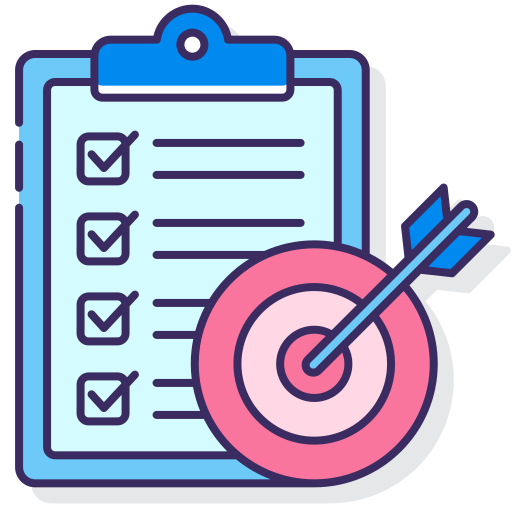 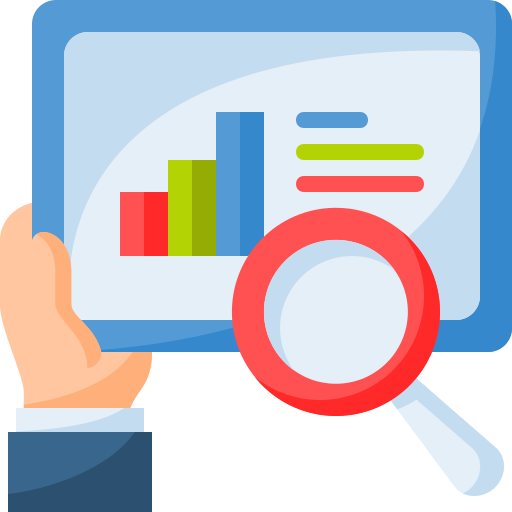 Overview
Layout
The handbook will consist of two elements:
1. Narrative guide to Core20PLUS5, providing a detailed description of the separate elements of the framework and evidence for action; explaining how the framework can be used flexibly and applied in practice.
2. Action planning framework: this will sit beside the handbook to present a step-by-step planning guide. Each area of Core20PLUS5 will be outlined with considered prompts to provoke the design of coherent action plans to deliver Core20PLUS5.
Context: An accessible summary of the current evidence base, which has been reviewed by policy leads.
National guidance: Explicit points from relevant NHS publications e.g. understanding of and identification of PLUS groups encouraging use of the Inclusion Health Framework
Implementation tips: Practical guidance the “how to” addressing actions directly to part of the system. Promoting e-learning developed by the maternity team, using case studies, recommendation for specific templates.
Resources: Signposting information to existing material, training and educational learning developed by programme teams or partners
Case study: Practical example of implementation or innovative practice on inequalities work, interviews carried out on tailored approaches which accelerate progress towards Core20PLUS5
Audience
The Handbook is aimed at people working across the ICS with a role directly or indirectly related to reducing healthcare inequalities, especially those involved in service areas linked to the Core20PLUS5 clinical domains such as:
Members of Integrated Care Boards (ICBs)
Members of Integrated Care Partnerships (ICPs)
Primary care networks
NHS England Regional team (inc. health inequalities leads)
Equality and diversity leads
Population Health Management Leads and Analysts
VCSE Organisations
Directors of Public Health and their teams
Core20PLUS5 Ecosystem: Core20PLUS5 Ambassadors, Core Connectors.
Process
The Handbook is aimed at people working across the ICS with a role directly or indirectly related to reducing healthcare inequalities, especially those involved in service areas linked to the Core20PLUS5 clinical domains such as:
Members of Integrated Care Boards (ICBs)
Members of Integrated Care Partnerships (ICPs)
Primary care networks
NHS England Regional team (inc. health inequalities leads)
Equality and diversity leads
Population Health Management Leads and Analysts
VCSE Organisations
Directors of Public Health and their teams
Core20PLUS5 Ecosystem: Core20PLUS5 Ambassadors, Core Connectors.
Engagement results
2
Key outcomes:

Established Task and Finish group

Direct feedback on content

Identified gaps and future opportunities 

Mapped sign off process 

Specialist insights
1
A complementary short/slide version “would be helpful”
The long handbook will be “hugely useful for providers”. Also: “Please push back on comms re shortening it”
3
4
Some additional national guidance required inclusion
We “need to be really clear” who this handbook is for upon dissemination
Engagement results
Include Equity Health Assessment
Connect the legal duties  statement to metrics and activity
Mention cost effectiveness, ROI and MECC
Include evidence on life expectancy & healthy life expectancy gaps & more case studies throughout (with more diversity)
Include evaluation both qualitative and quantitative –case studies interventions provided therefore suggest evaluation methods also
The ask from the system is as strong as ever: “we’ve been waiting for it”
Keep the document expansive – “Nothing wrong with it being very comprehensive”; “if you cut it down it will be less meaningful”
Timeline & next steps
Publications approval 
 Sep
Workshop testing 
July
Edit and update
August
SLT approval 
2 Sep
Publish NHSE website 
End Sep
National director approval
Sep
Clinical areas approvals
Sep